ВИКТОРИНА ПО АНГЛИЙСКОМУ ЯЗЫКУ
 « Мир животных.»
3 классы
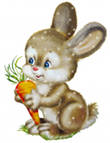 Расставь названия
1
tail
head
2
ears
3
4
nose
eyes
5
foot
6
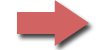 Какие животные изображены на картинках?
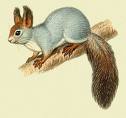 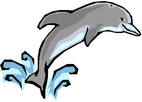 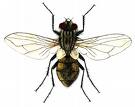 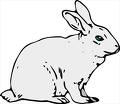 a
a
b
c
d
Dolphin
Squirrel
Fly
Cow
Goat
Dolphin
Fly
Squirrel
Fly
Dolphin
Squirrel
Turtle
Squirrel
Fly
Hare
Dolphin
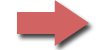 Какое число больше?
seventeen  + sixty
или
seventy + sixteen
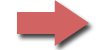 Разложи продукты в 2 корзины
cheese
milk
carrot
potato
meat
tea
orange
sandwich
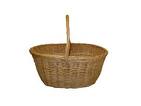 juice
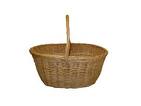 nut
drinks
food
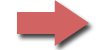 1.I can jump, but I can’t fly.
I live in the water and I am green.
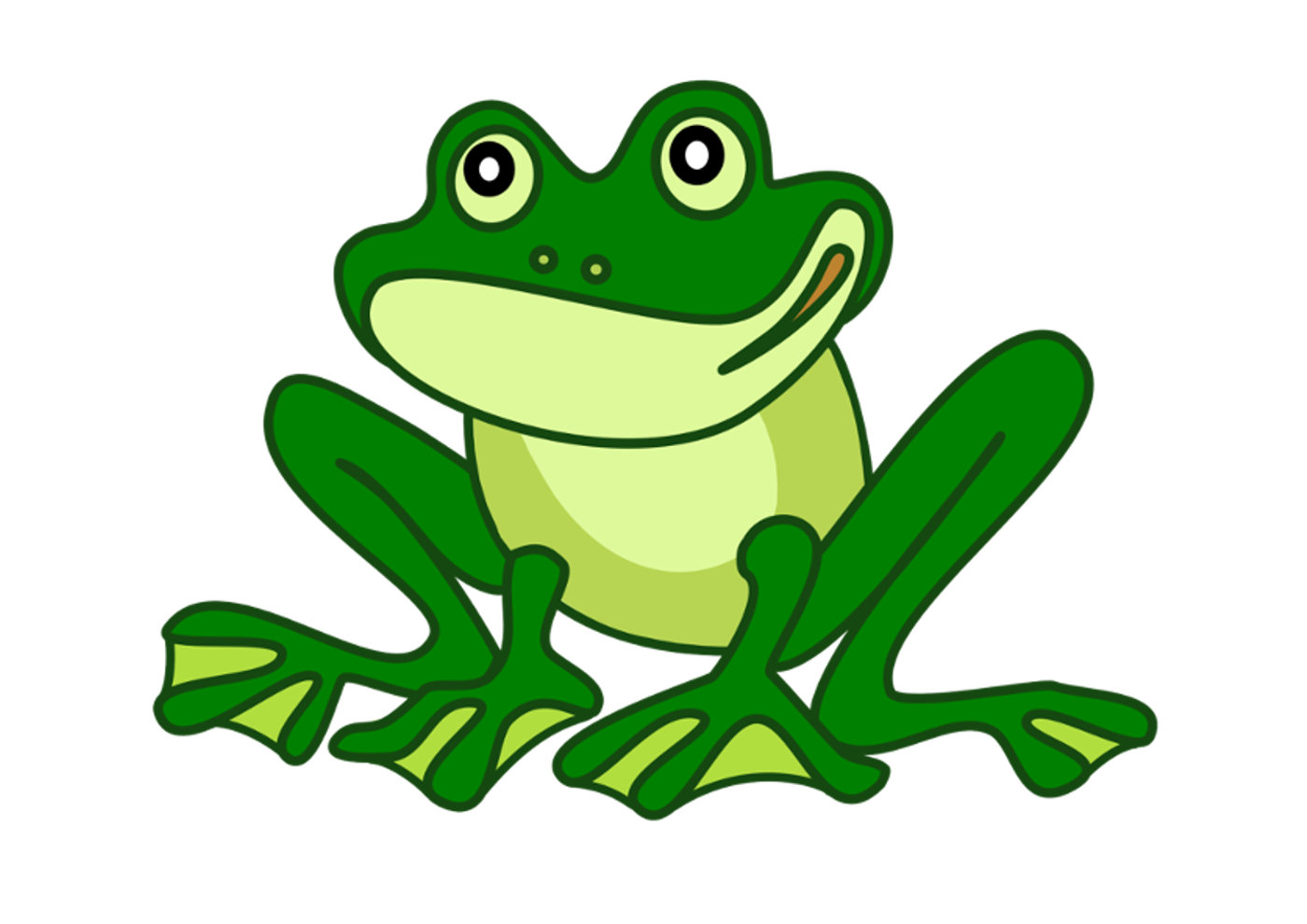 1.I can swim, but I can’t fly.
I live in the water and I look like a horse.
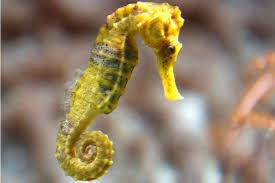 1.I can crawl, but I can’t fly.
I can be black or brown. I live in the forests and in the houses.
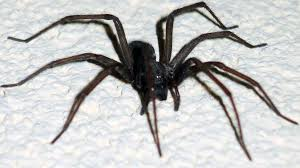 1.I can talk,  I can fly. I can’t swim.
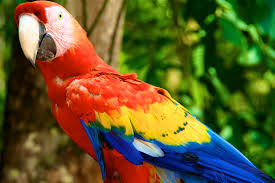 1.I can jump,  I can’t fly. I can’t swim. I am fast.
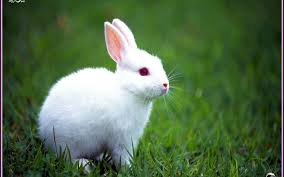 1.I can walk, but I can’t fly.
I am very slow.
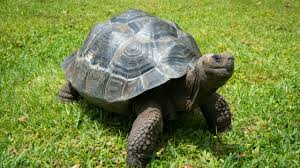 There is a big house in the centre of the picture. 
The house is yellow with red roof (крыша). 
There  are  two windows in the house and one door. To the left( слева) of the house there is a green tree.
To the right(Справа) of the house there are two flowers. One flower is red, the second flower is blue. Under the tree there is a black dog. 
On the tree there is a white fat cat.
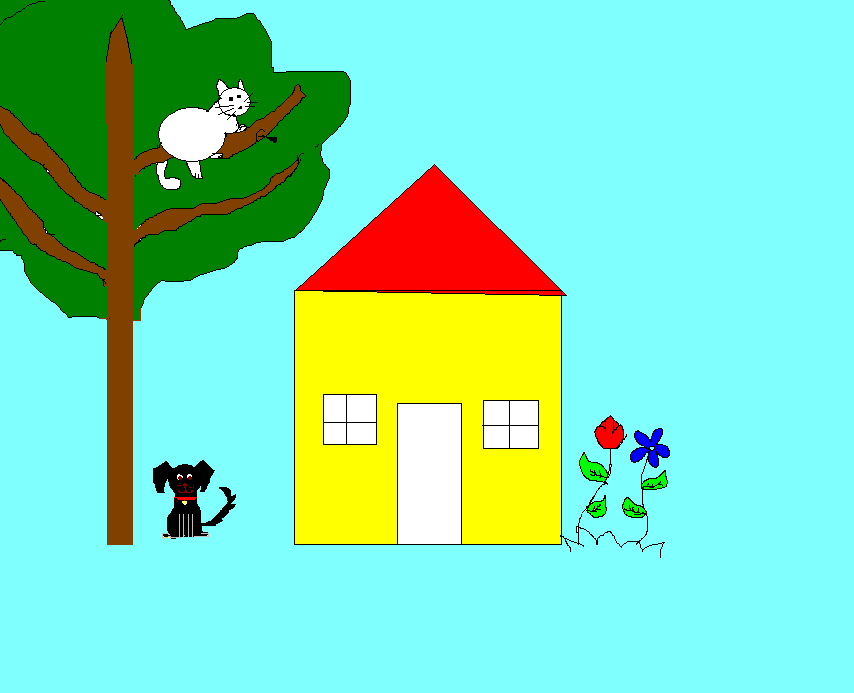